v
NAME
Title
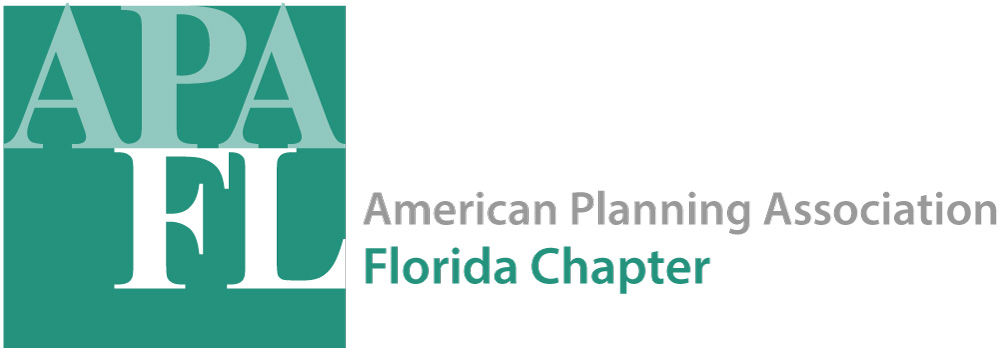 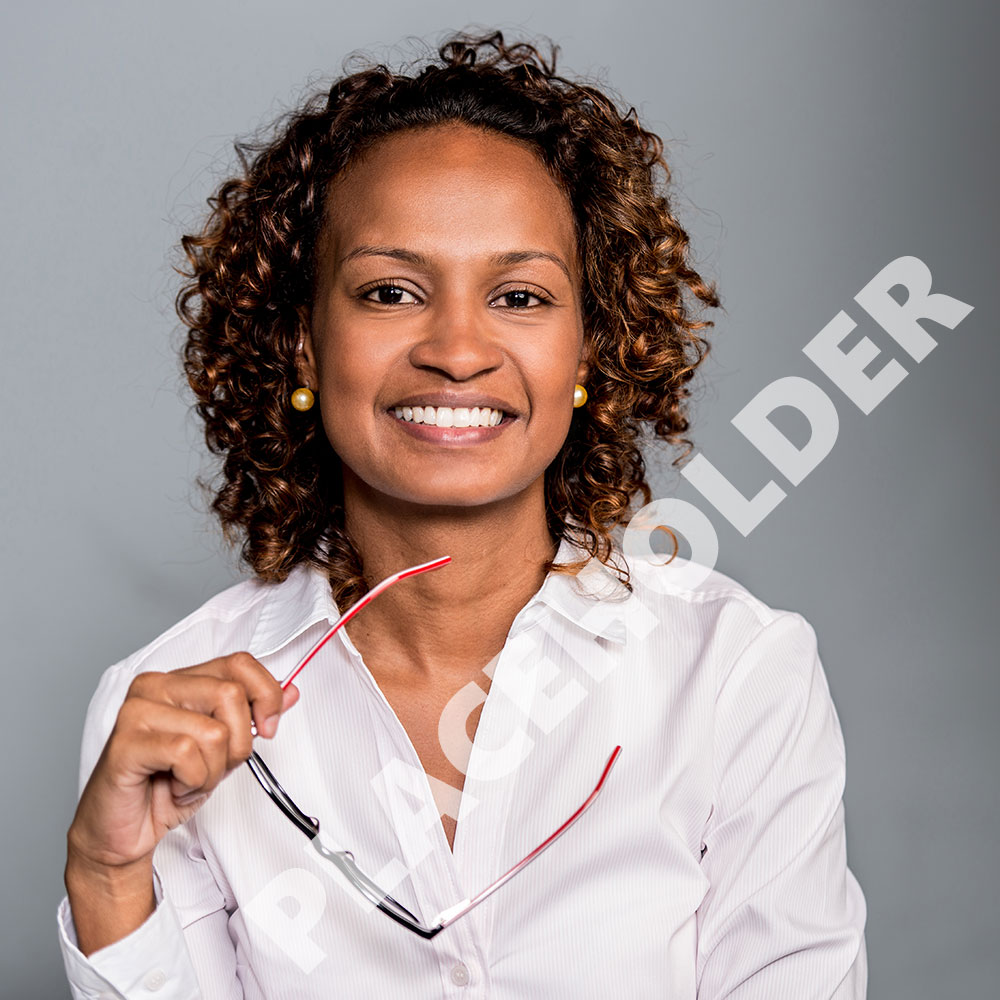 Get to Know a Planner
YOUR NAME
TITLE
DEGREE

Project types you have been involved in (possibly avoid mentioning any specific projects that could be politically charged discussion points)
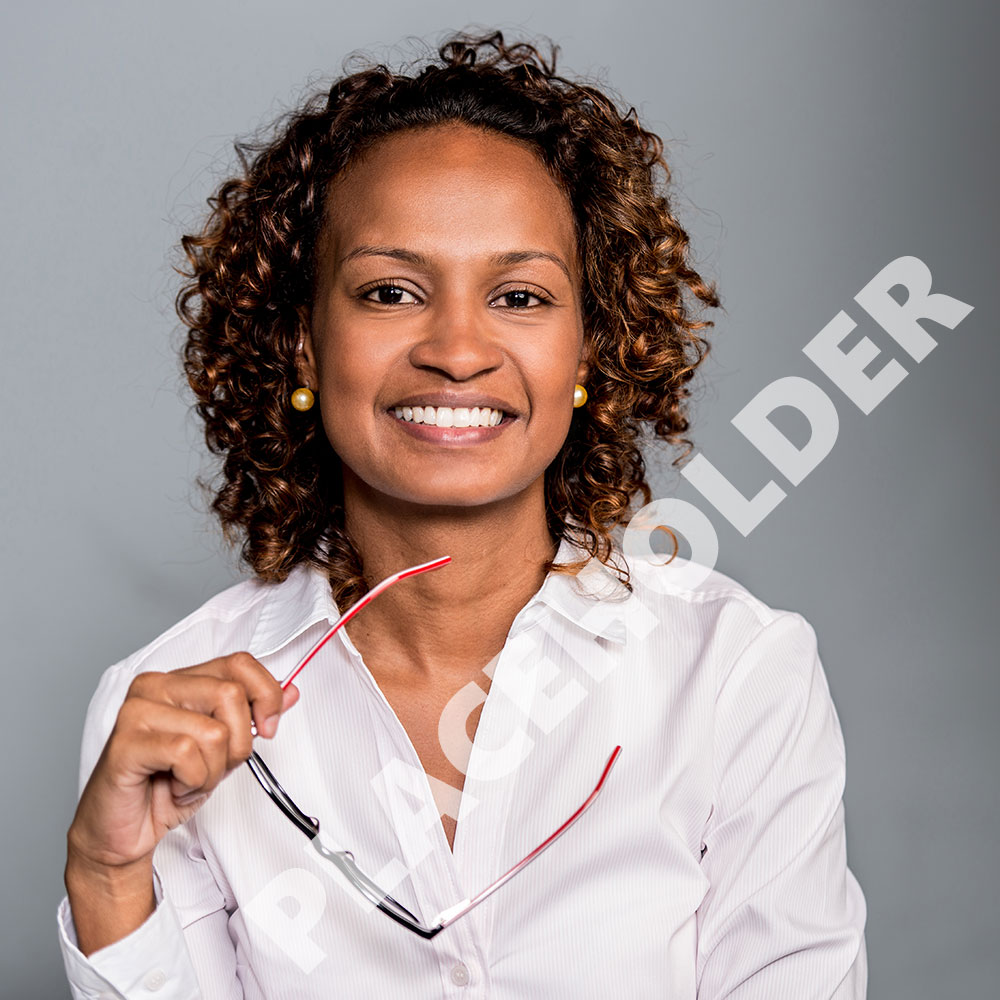 Get to Know a Planner
Types of people you interact with on a daily basis
What you enjoy best about being a planner
What attracted you to planning?
What attracted you to planning?
How did you get into planning?
What has your career looked like?
What are the types of planners?
There are many different kinds of planners:
Community planners build consensus in the community on how it should grow, and how each piece of land around a city should be used. 
Environmental planners make sure that important natural features of a community are protected. 
Transportation planners plan a city's transportation system: roads and highways, railroads, bike paths, and sidewalks.
Other: affordable housing, economic development, and historic preservation.
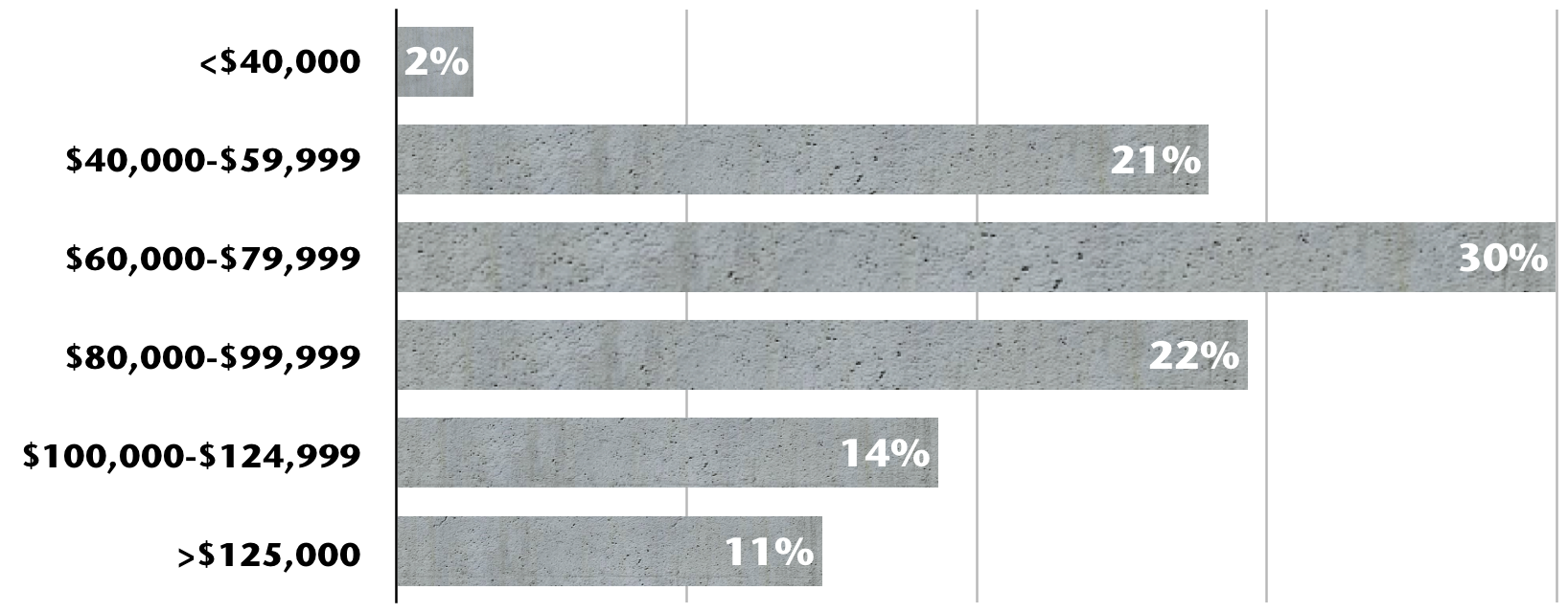 What could I earn as a planner?
Median
$77,300
Whether specialists or generalists, most planners share a common set of skills:
involve all affected parties in important planning decisions;
help communities to develop their own vision of the future, preparing plans responsive to shared community objectives;
analyze qualitative and quantitative information to suggest possible solutions to complex problems; 
evaluate the cost-effectiveness of proposed projects and plans; 
and present recommendations to public officials and citizen groups in a comprehensive and understandable way.
What does it take to be a planner?
Agenda
Introduction
Key to the Community
As the Planner Sees It: Role Play
Future in the Planning Process
Wrap-up.
Rules ofthe road
Expectations
Ask questions.
Pay attention.
Participate.
Be respectful and professional towards other students.
Be creative!
Have fun!
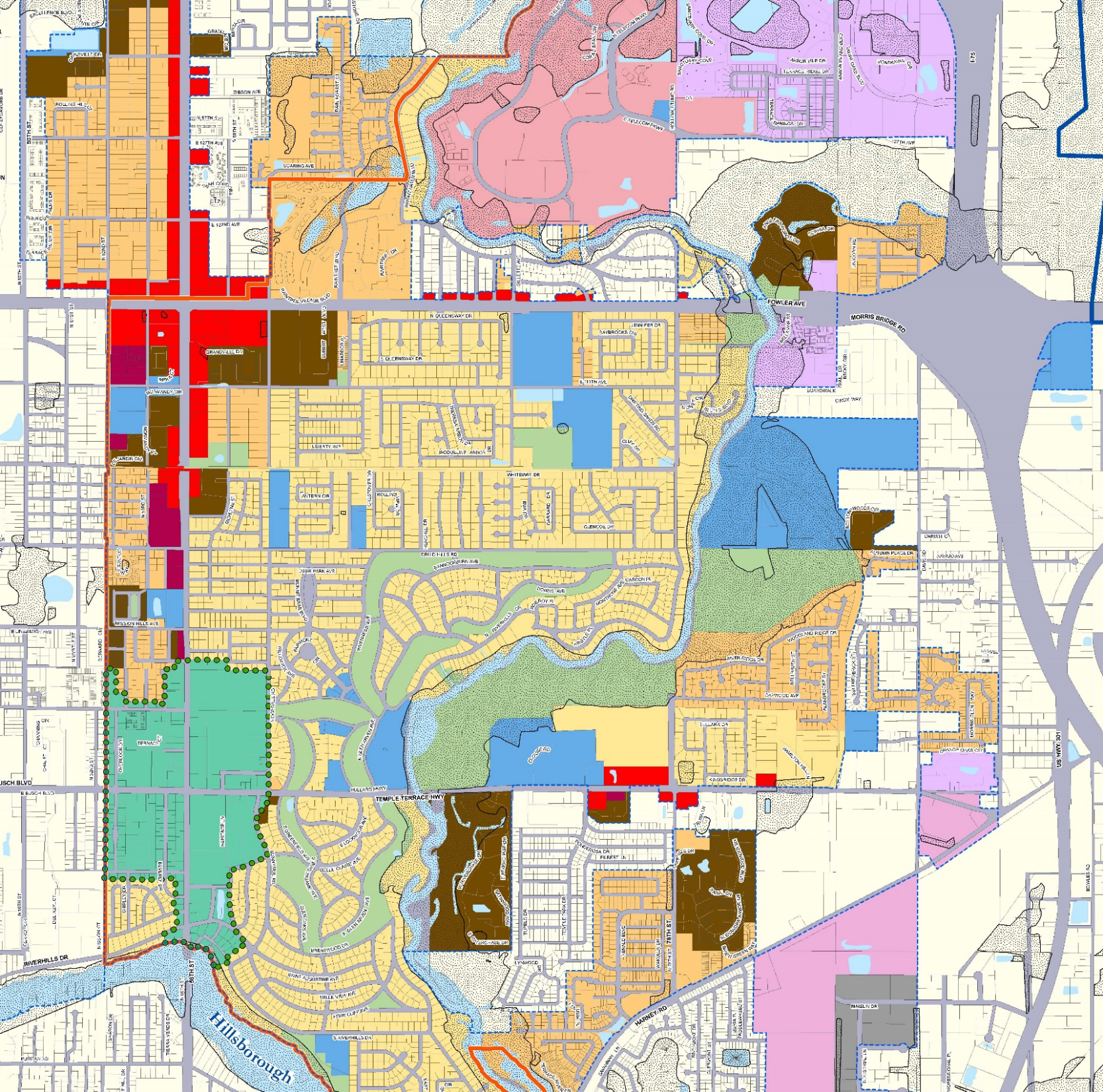 KEY TO THE COMMUNITY
Land UseMaps
How do you think maps are used in community planning?
Decide where businesses go
Decide what businesses go where
Decide where nature preserves and parks go
Plan transportation
Decide where public services can go
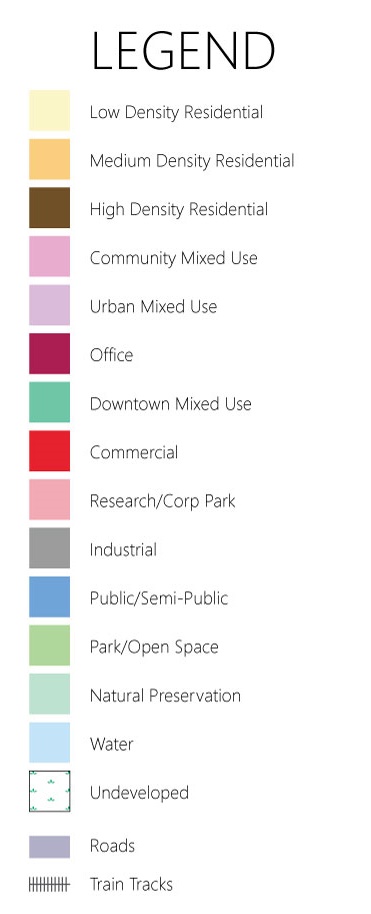 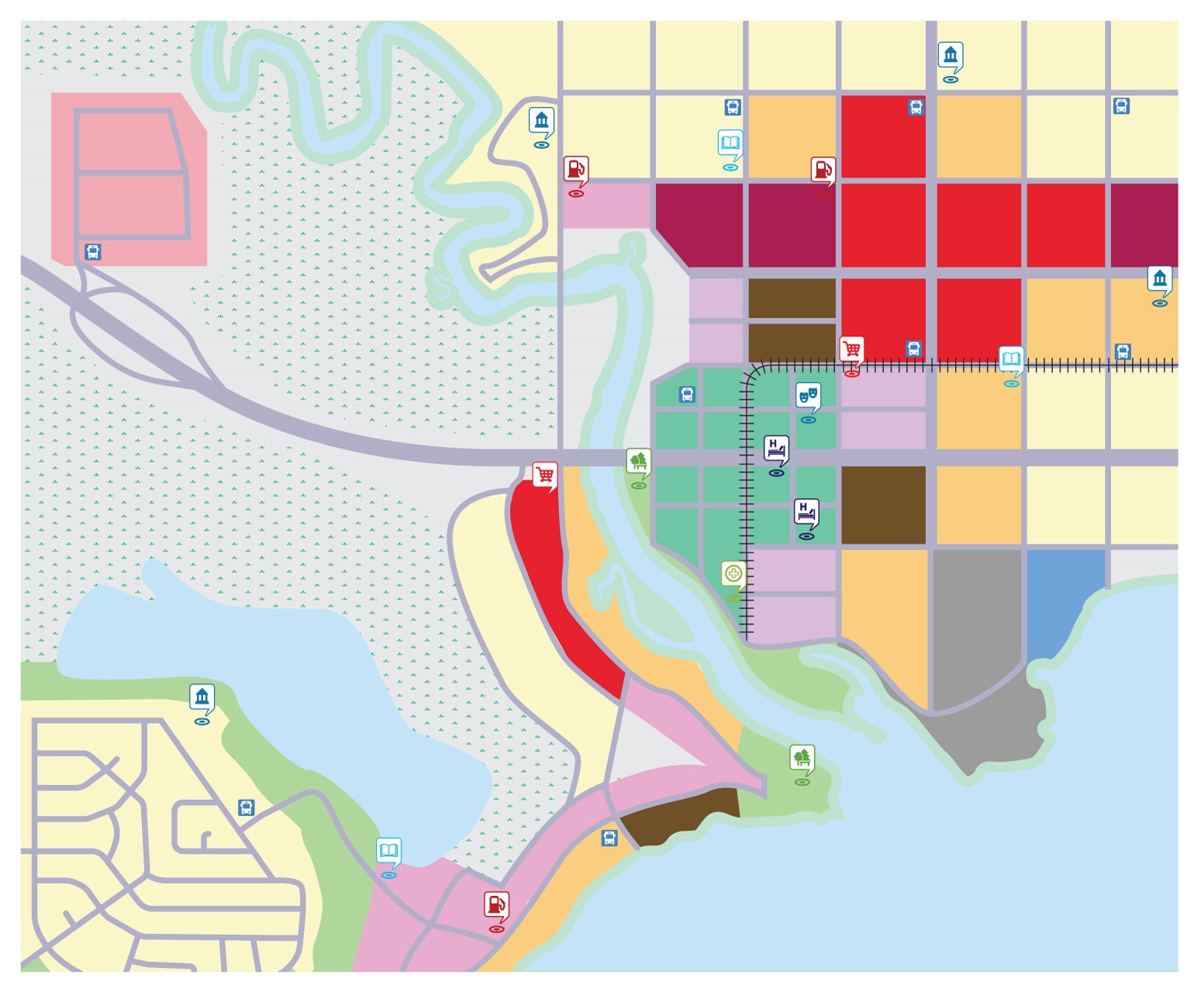 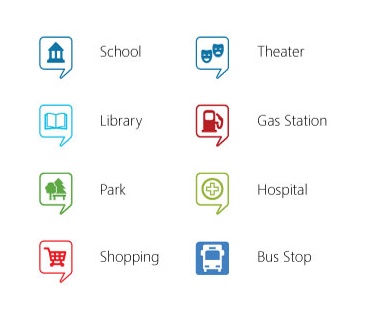 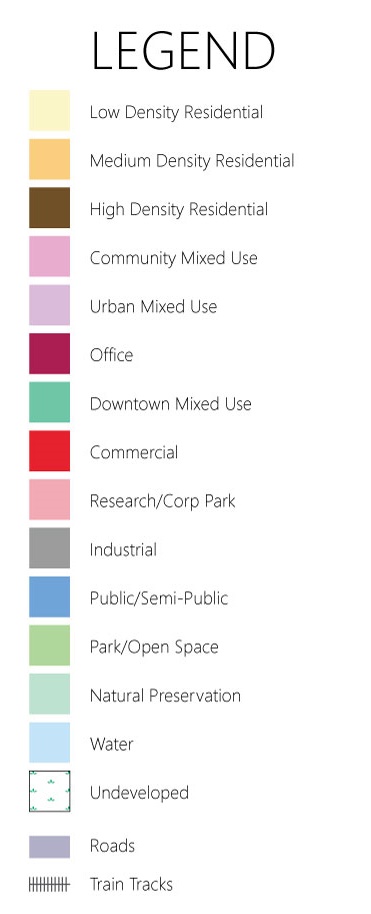 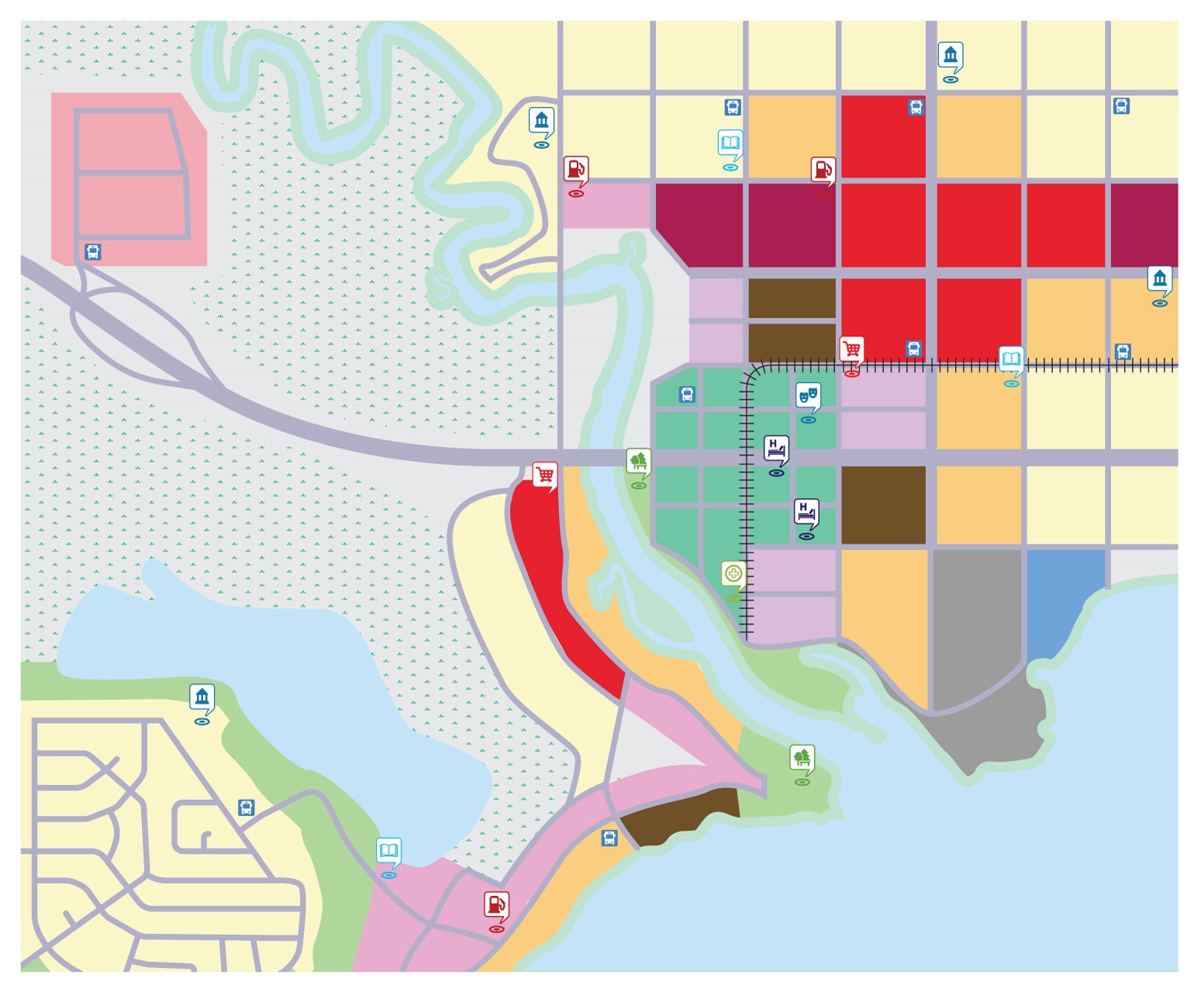 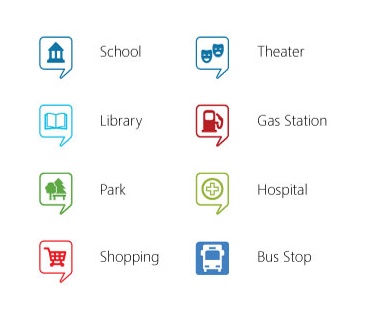 Planning
Behind the Map
Why do you think each community element would be so far from or central to others?
Are there any features of the way that the map is laid out that you recognize from your community?
Thinking of your community, what are some reasons that things like highways run through different types of areas (e.g. commercial, residential, etc.)?
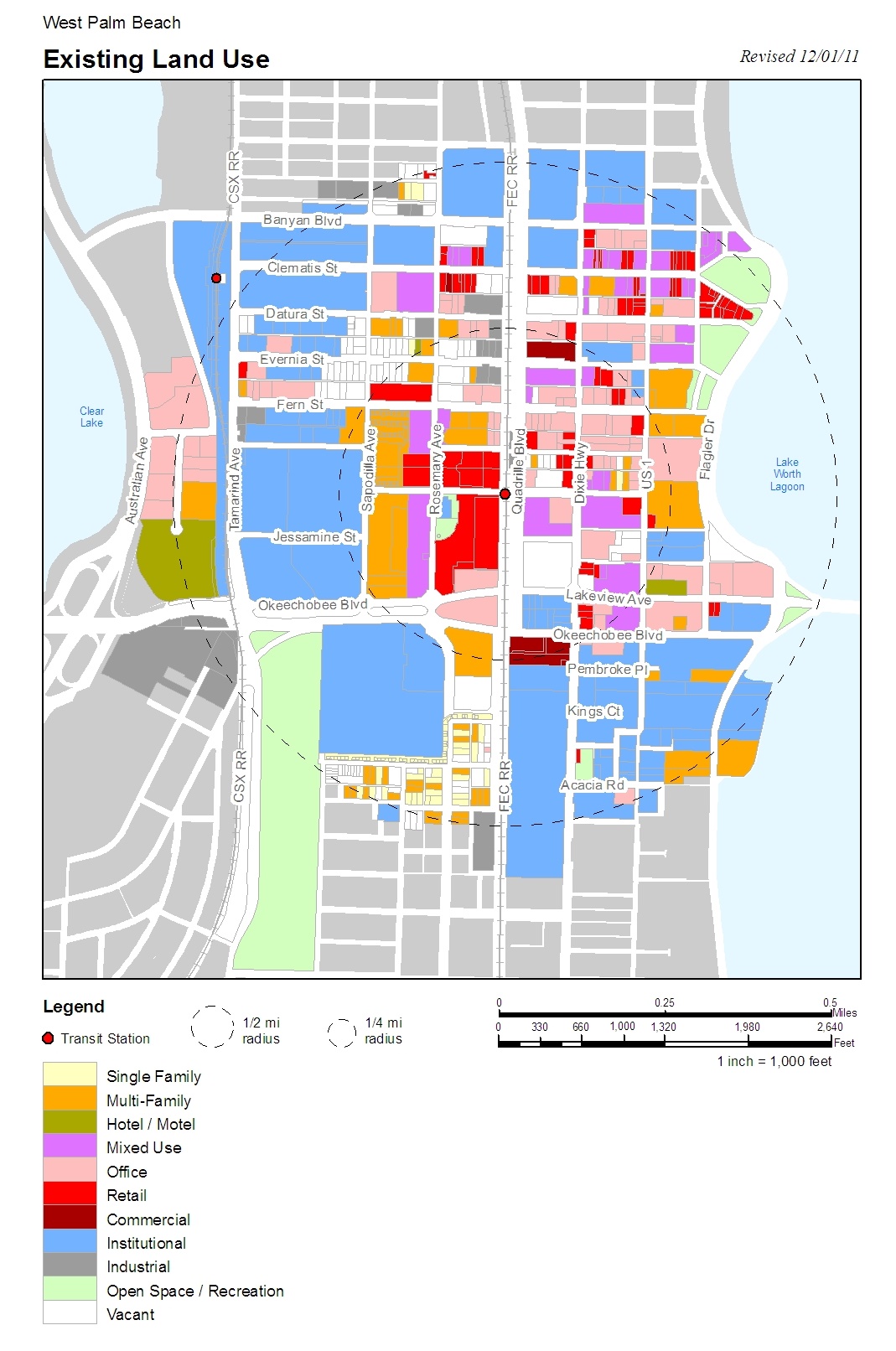 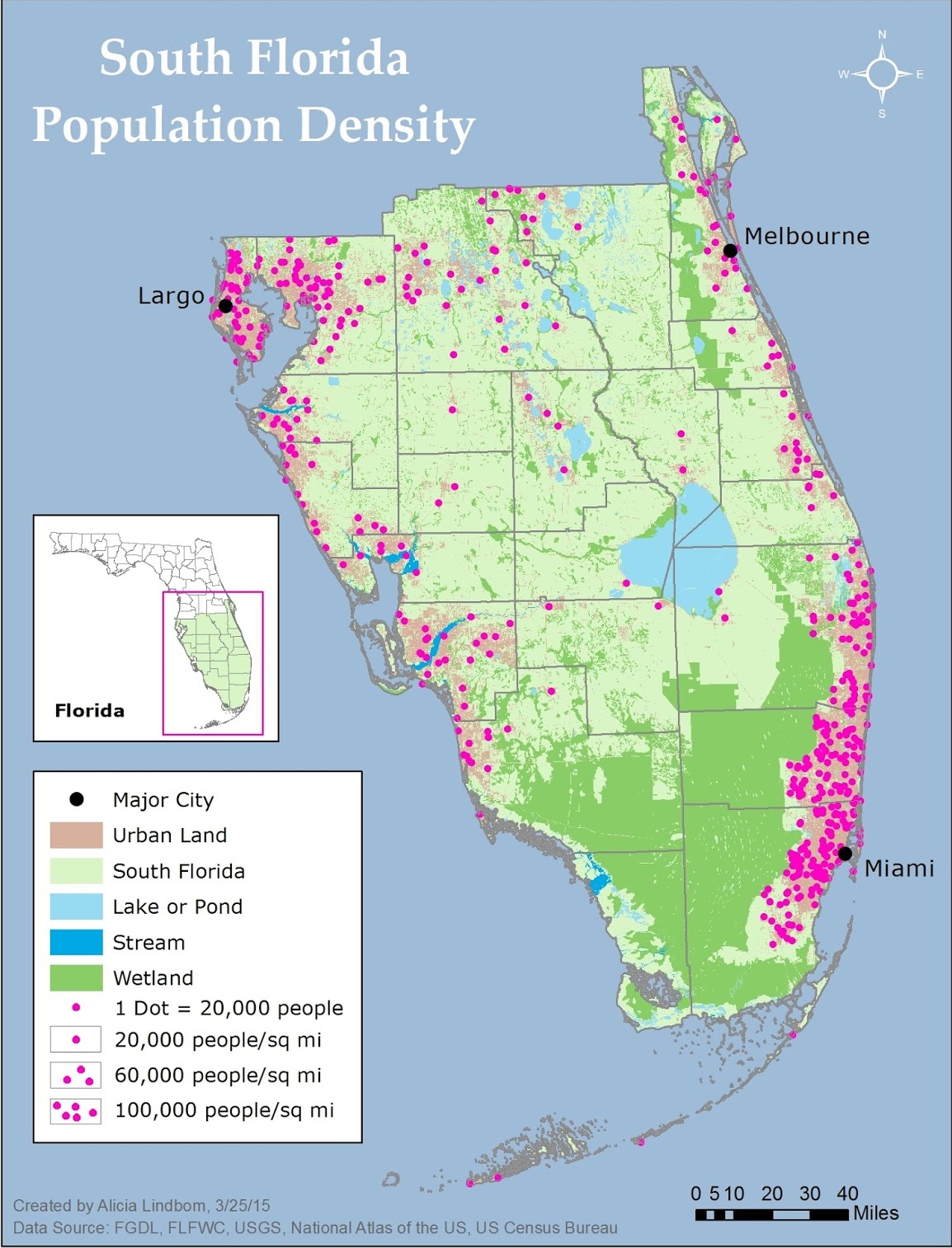 [Speaker Notes: SAMPLE MAP SECTION]
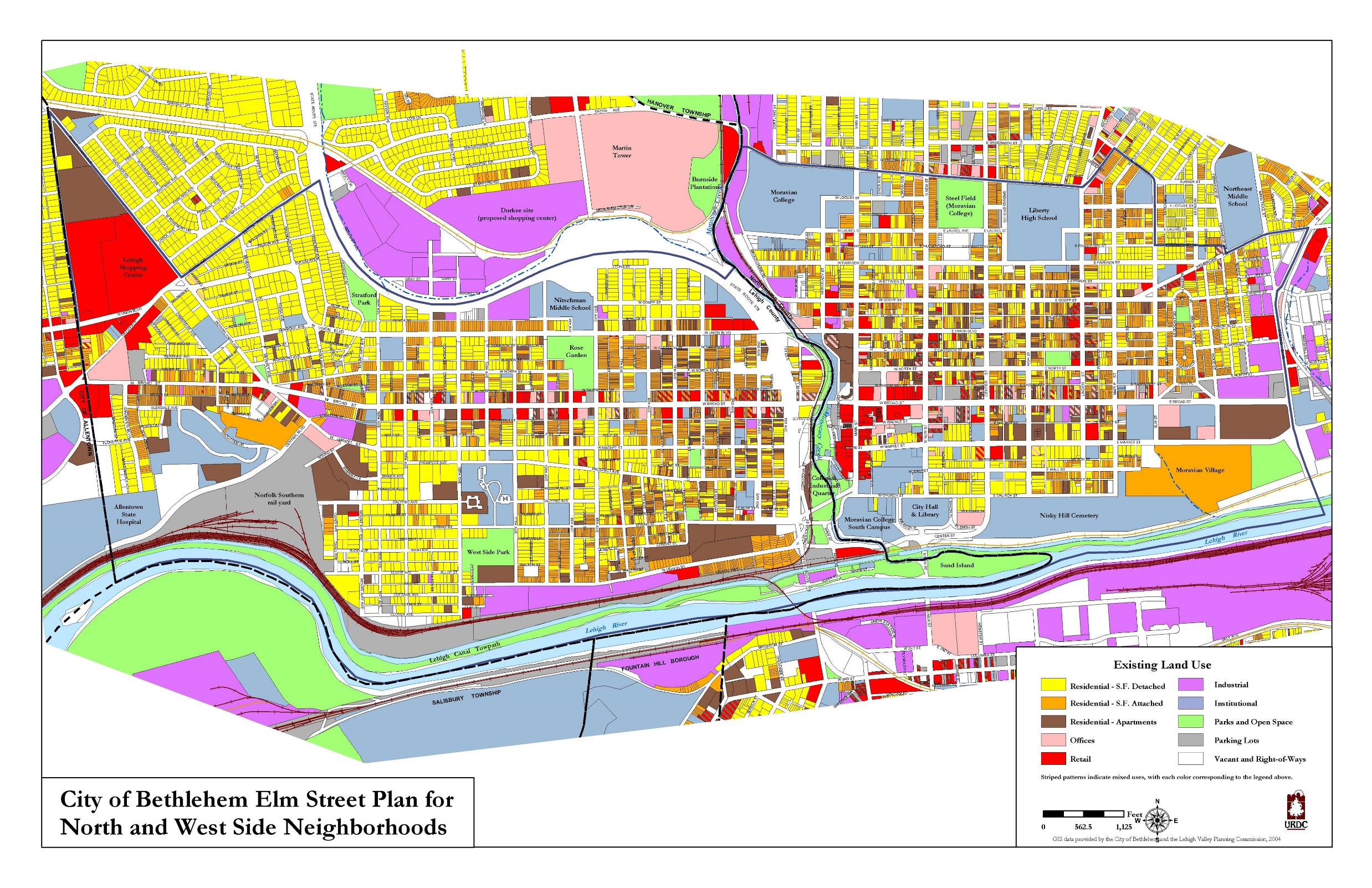 [Speaker Notes: SAMPLE MAP SECTION]
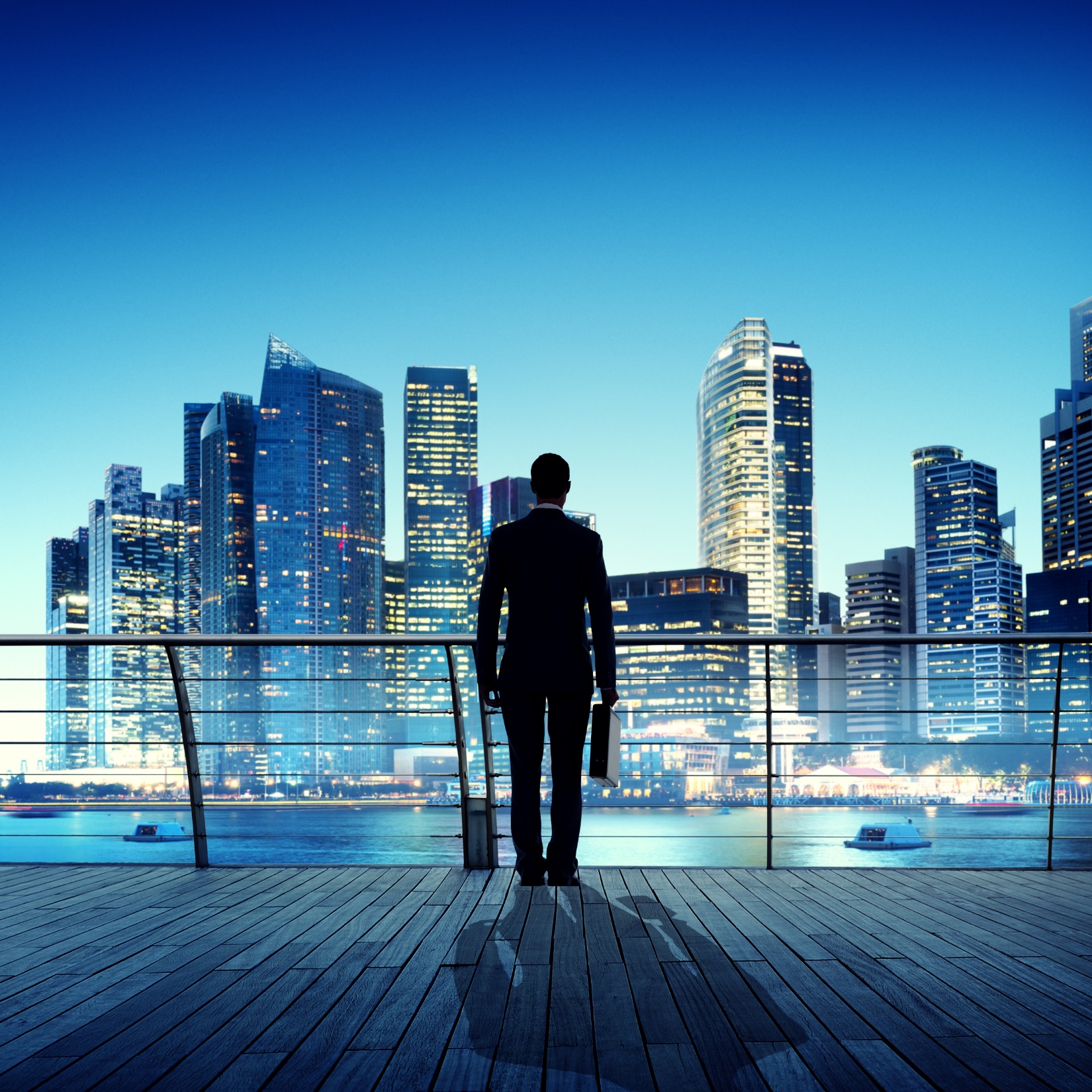 AS THE PLANNER SEES IT
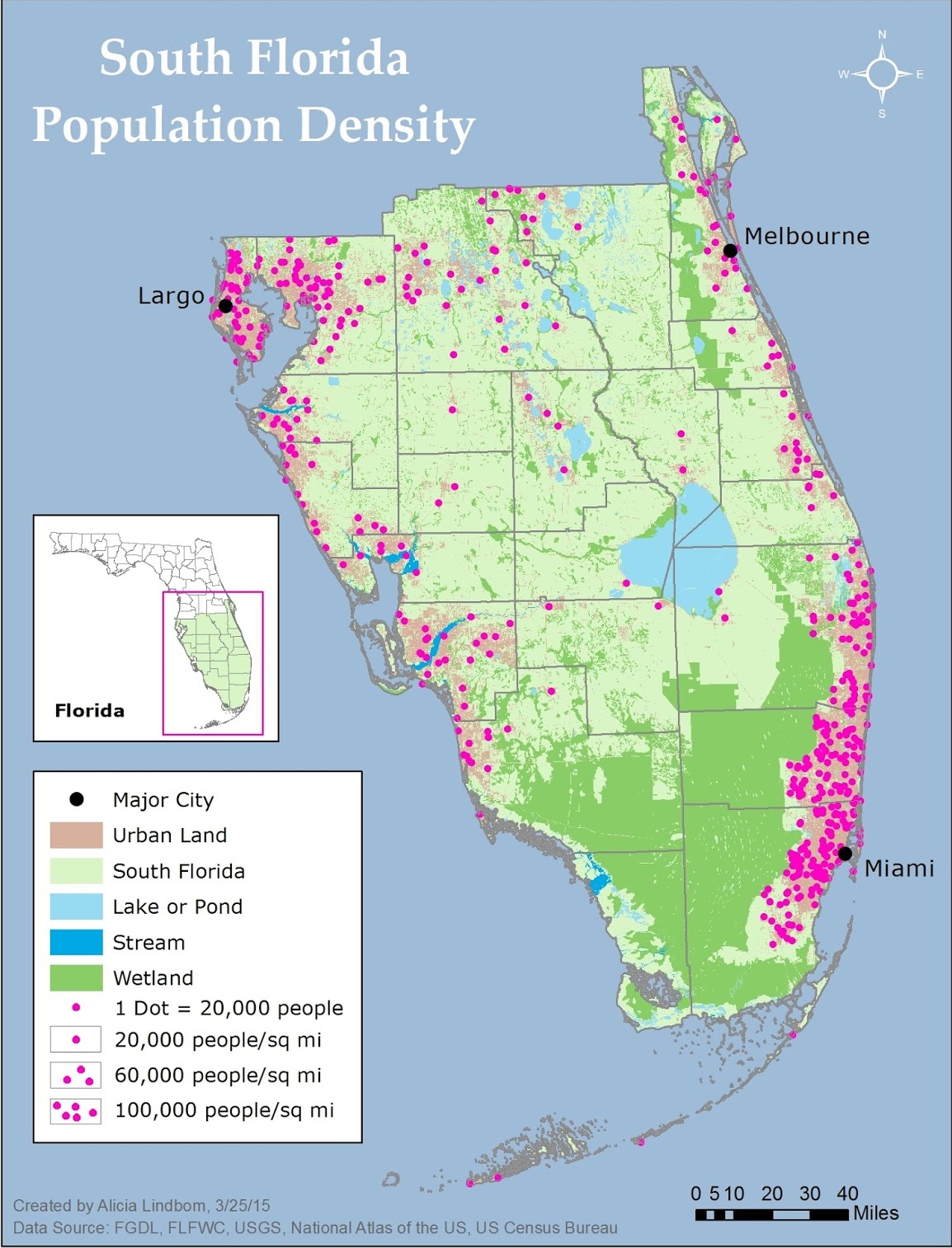 Population Distribution Maps
[Speaker Notes: REPLACE MAP

These maps show concentrations of population density that can aid in decisions about infrastructure and things like highways to connect residents with areas of higher job concentration.]
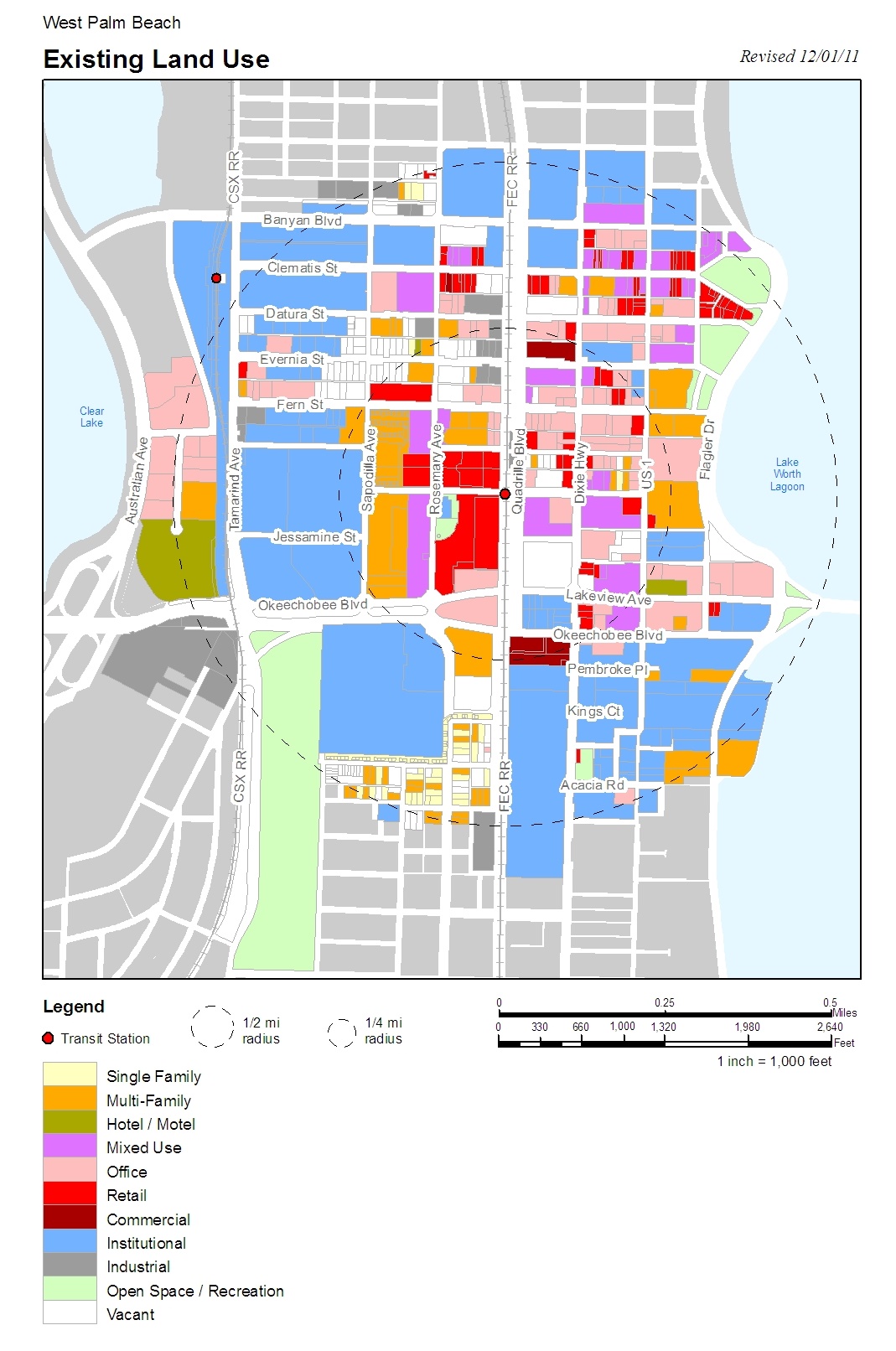 Land UseMaps
[Speaker Notes: REPLACE MAP

We have already discussed these and have an idea of how they’re used in planning to help prevent things like urban sprawl.]
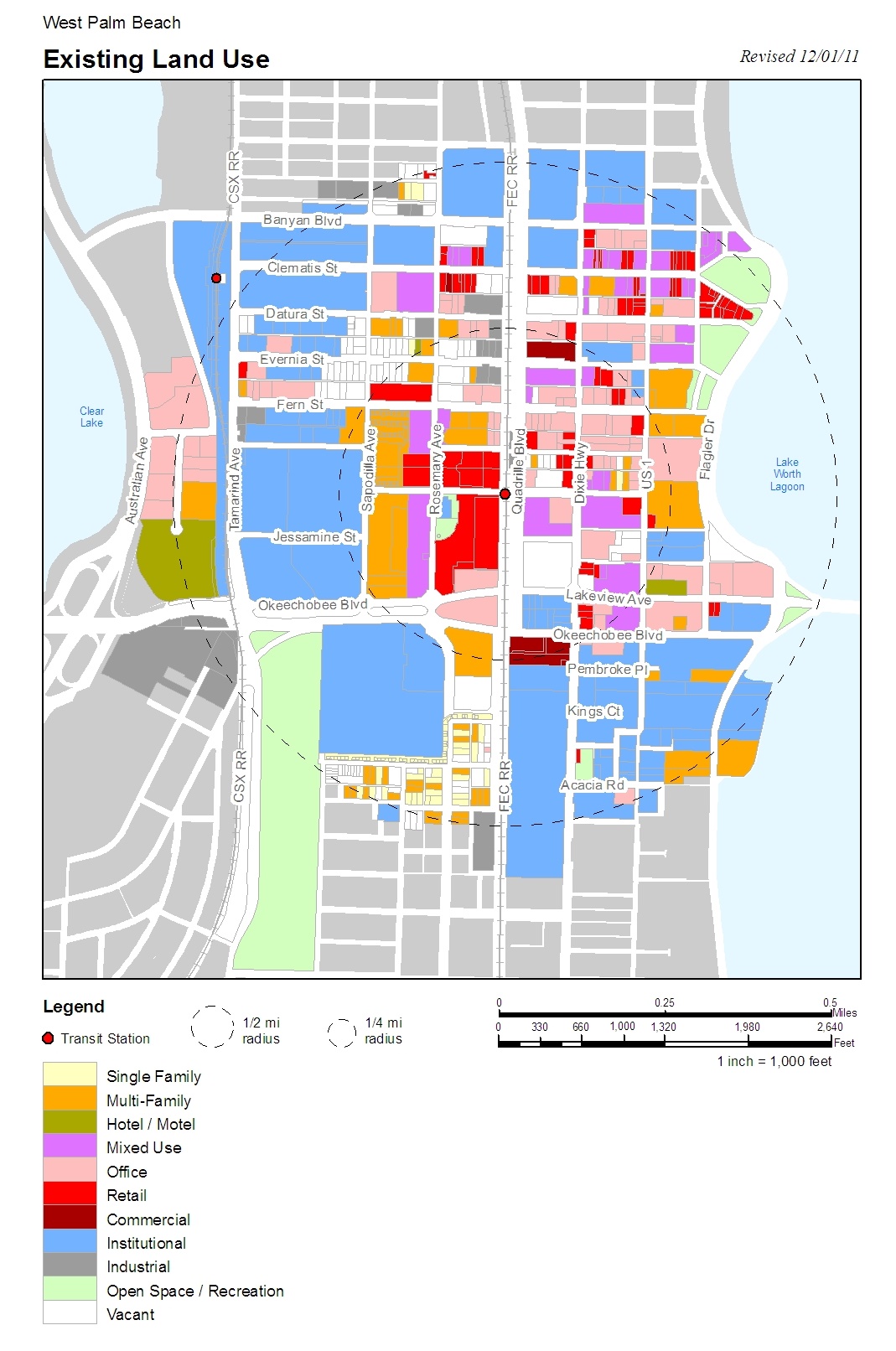 Aerial Maps
[Speaker Notes: REPLACE MAP

Help planners determine what’s on the ground and the surrounding uses.]
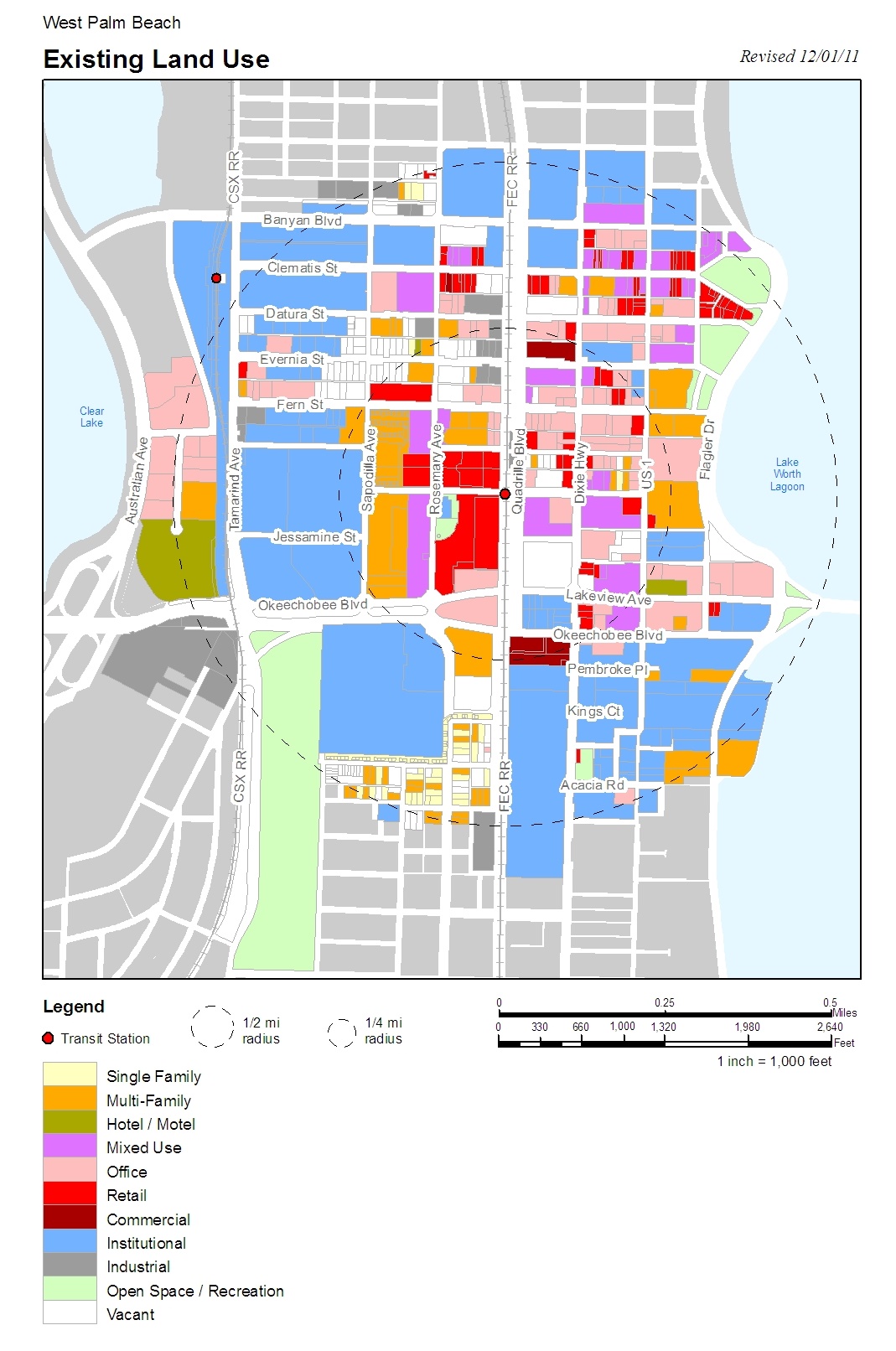 Demographic Data
[Speaker Notes: REPLACE IMAGE WITH DATA

Common demographic data we use is population projections, ages, ethnicity, income, travel patterns, employment in specific industries. 
 
Population projections are the most important as they help us plan where and how communities will grow (or shrink) over the next decade or two.  Help us plan for where to locate homes, schools, parks, roads, transit, etc.]
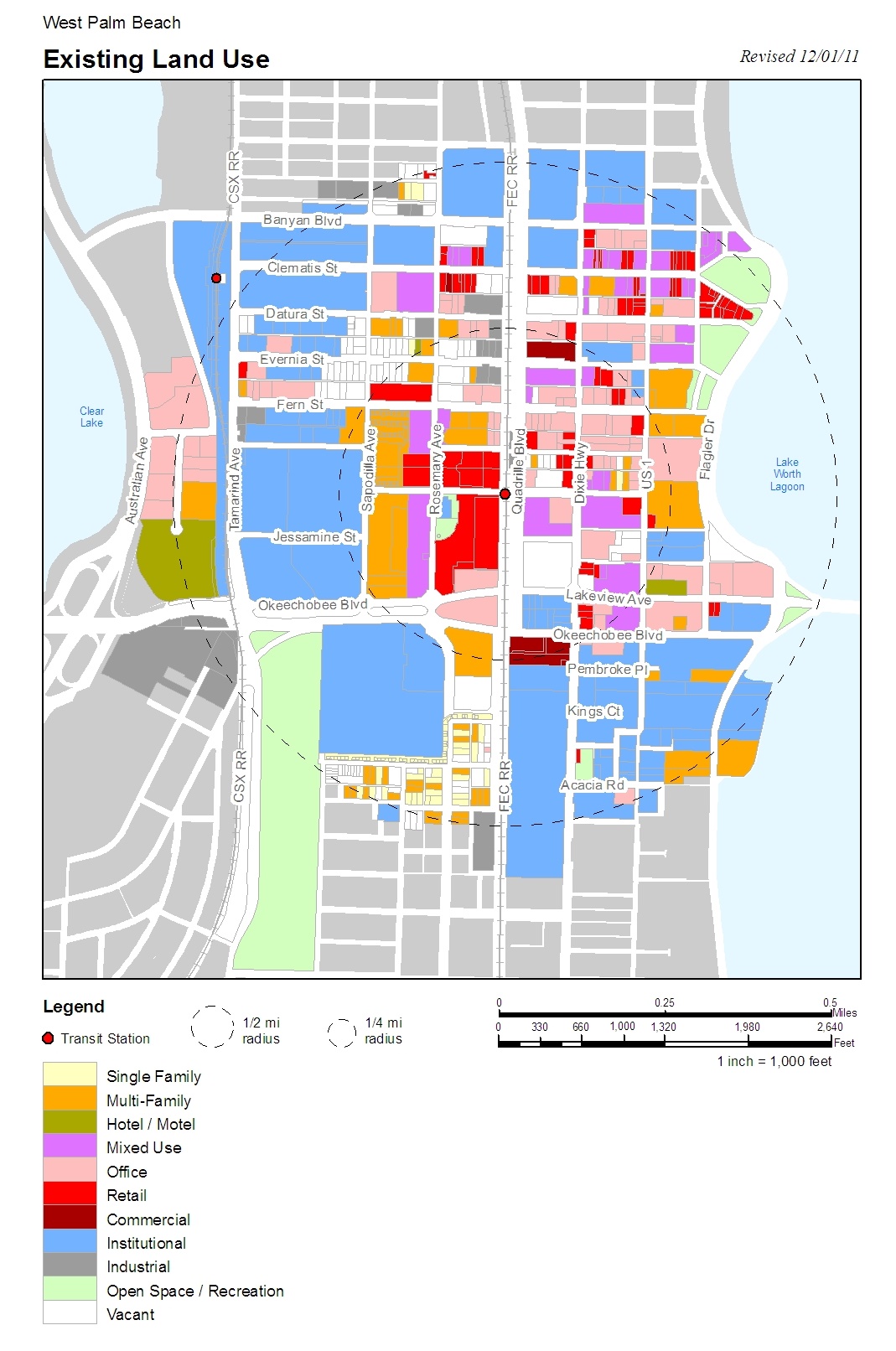 Surveys
[Speaker Notes: REPLACE IMAGE WITH SURVEY DATA

There are many types of surveys and formats for their distribution. They pose simple questions to gather data that can be used to indicate needs, opinions, and even evaluate. They can be used, for example, in deciding whether a community is willing to finance a project.]
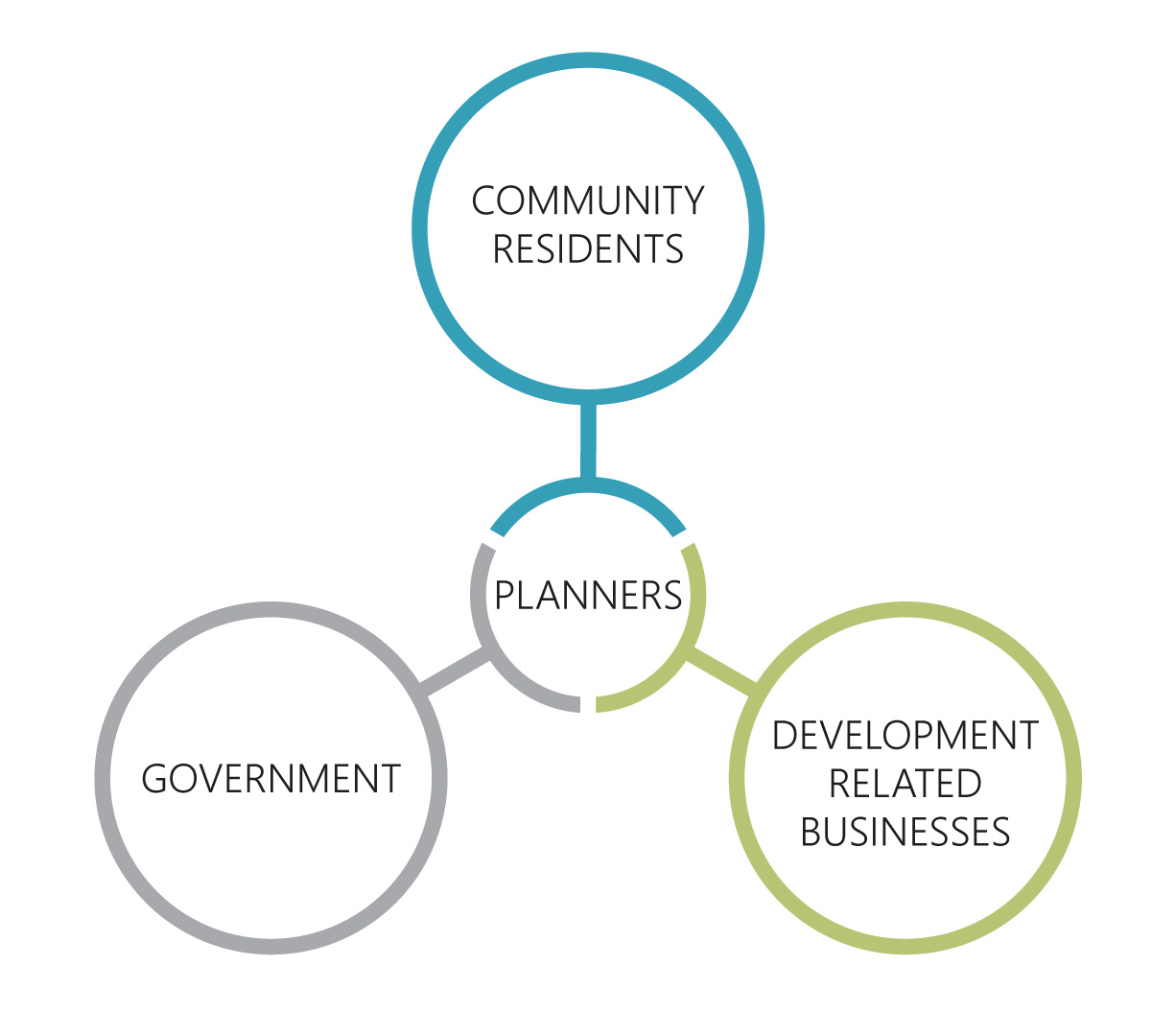 Stake Holders
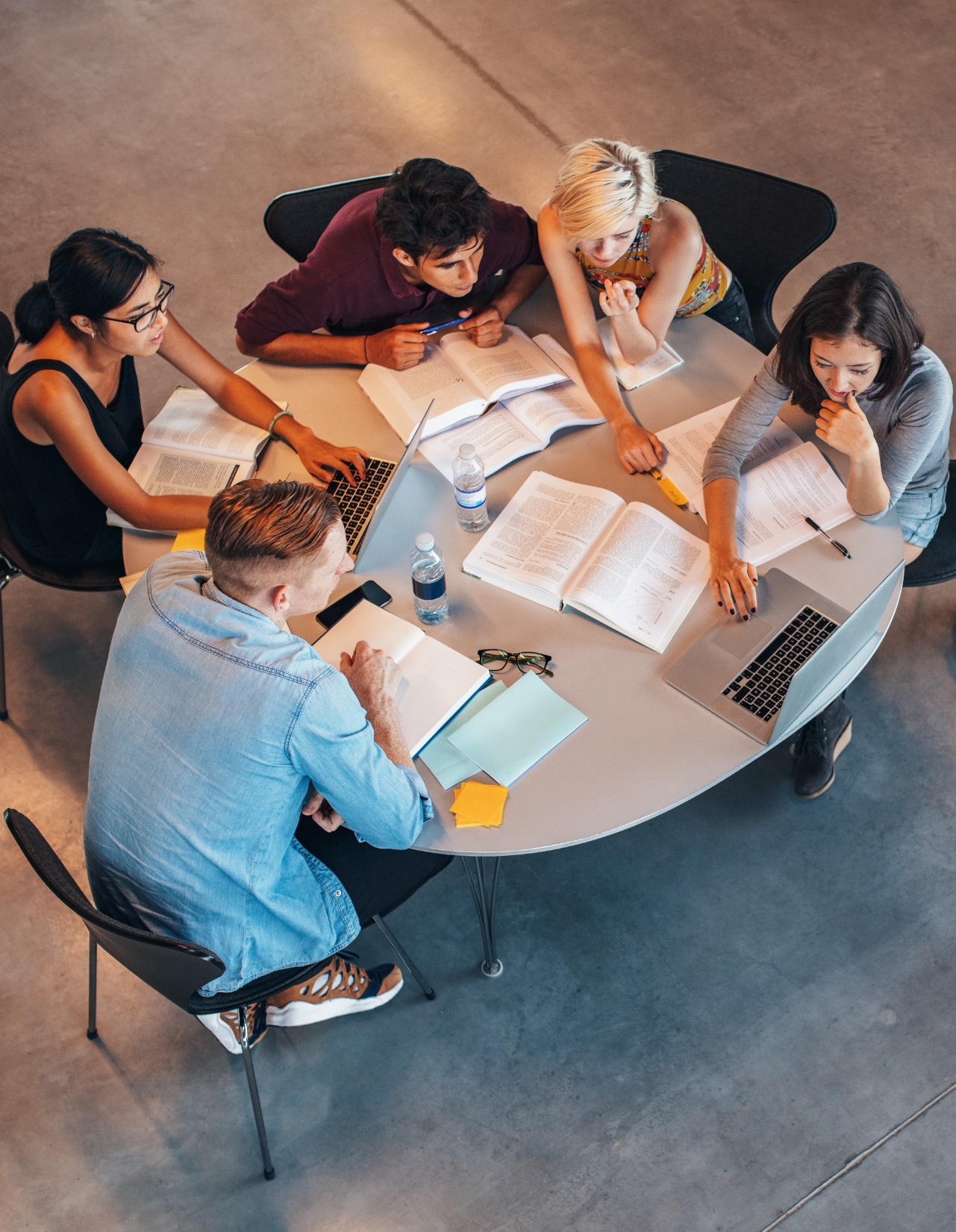 Time: 12 Minutes
Each group will have a unique challenge and unique roles.
It’s your job to work together to assumer these roles and devise unique solutions for your community. Be creative and good luck!
Role Play
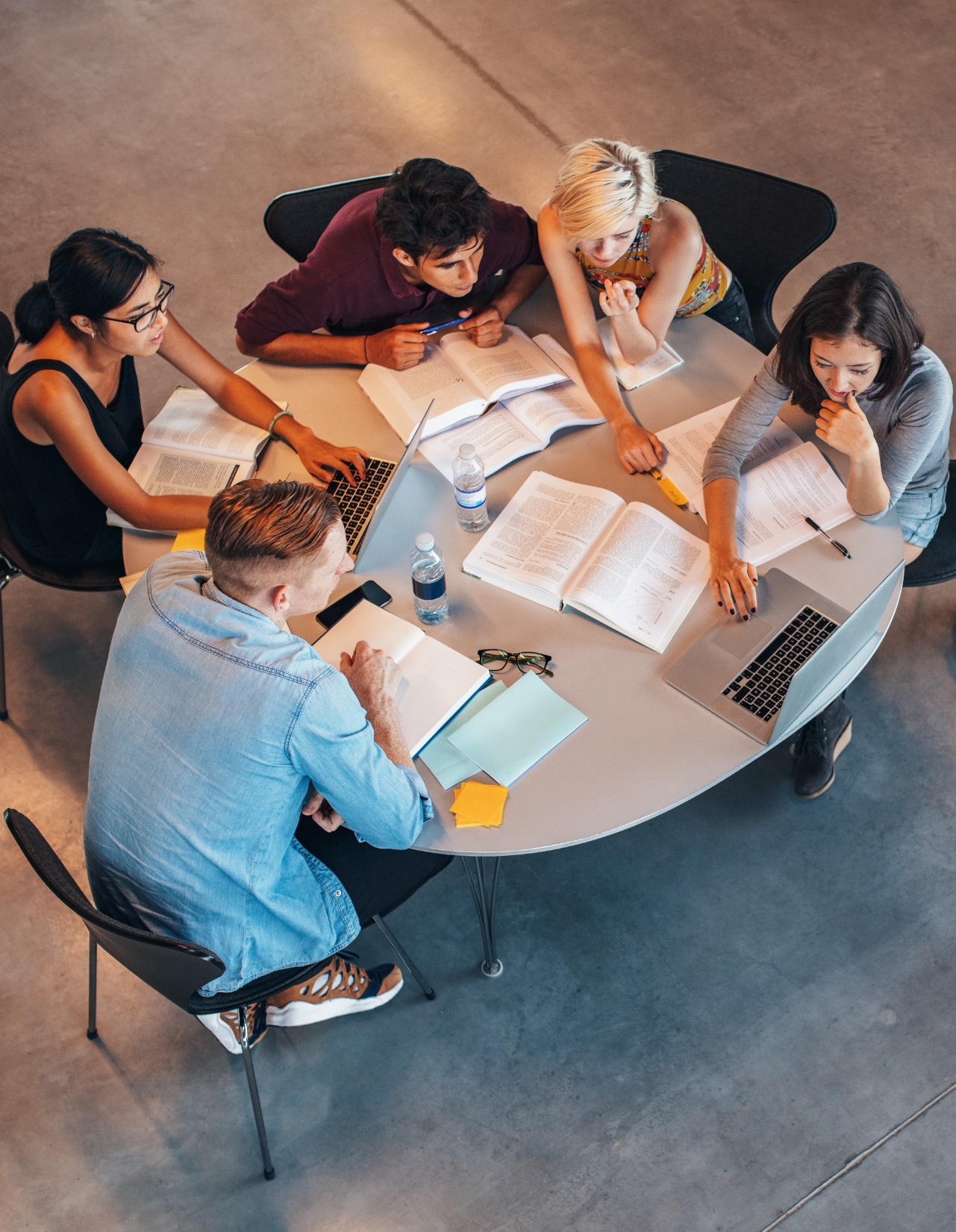 Guiding Questions:
What kind of need is there for that kind of project?
What motivation do you have given your role play card?
How will this benefit the community?
How does this solution impact other stake holders?
How does your community handle this kind of situation?
Role Play
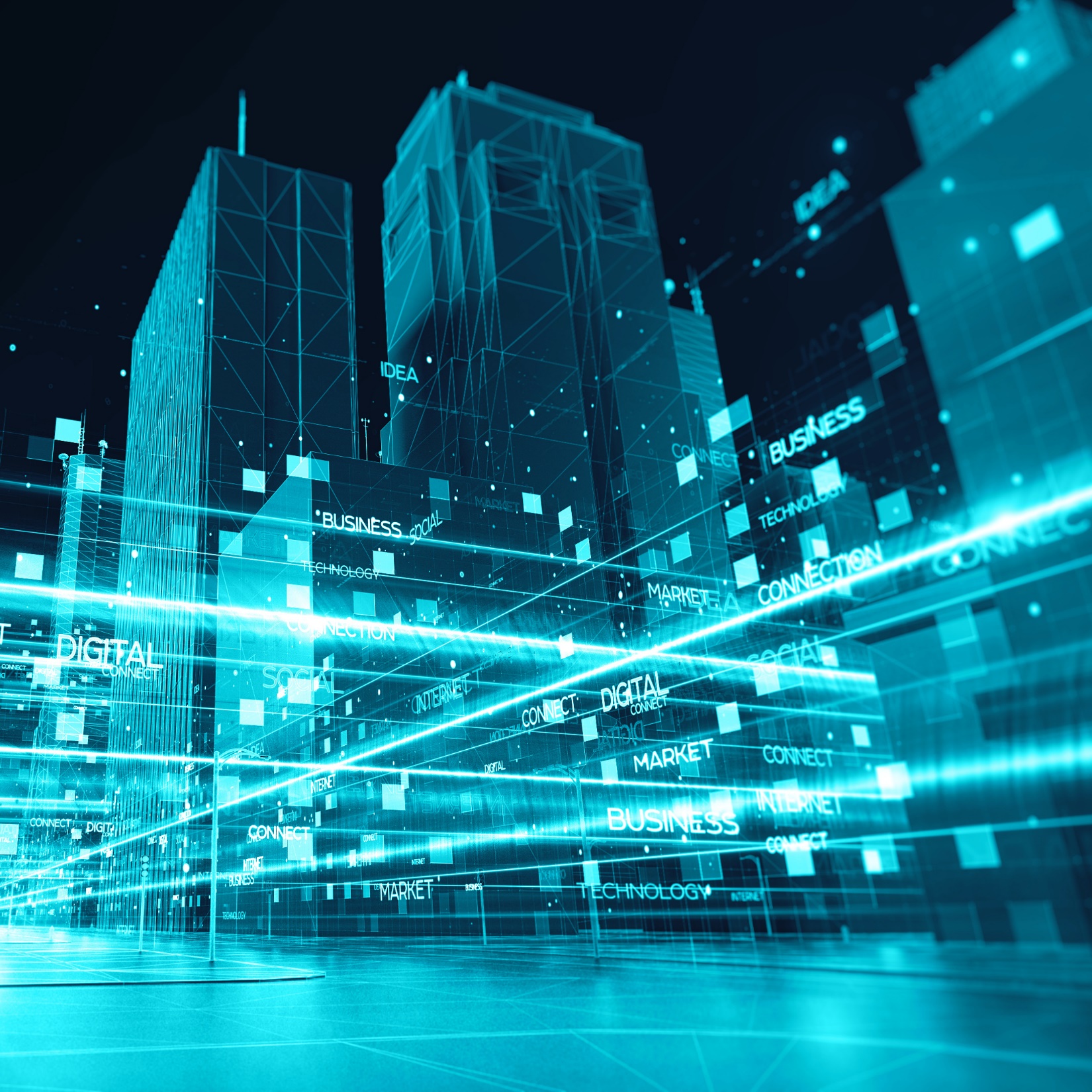 FUTURE IN THE PLANNING PROCESS
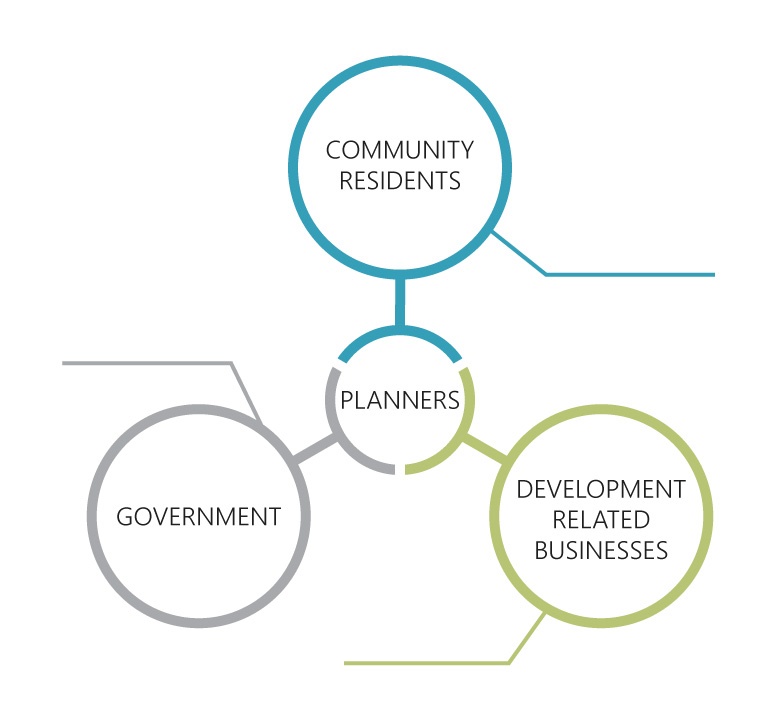 Individuals
Business owners
Neighborhood Associations
Non-profit organizations (environmental, social service, healthcare, etc.) 
Churches 
Schools
Elected officials – City council, County commission. 
Government Departments (Public Works, Utilities, Transportation, Wastewater, Stormwater, Parks and Rec, etc.) 
State and Federal agencies
Spheres of Stake Holders
Developers 
Large property owners 
Builders 
Developers attorneys 
Private planning or development consultants
Planning Process
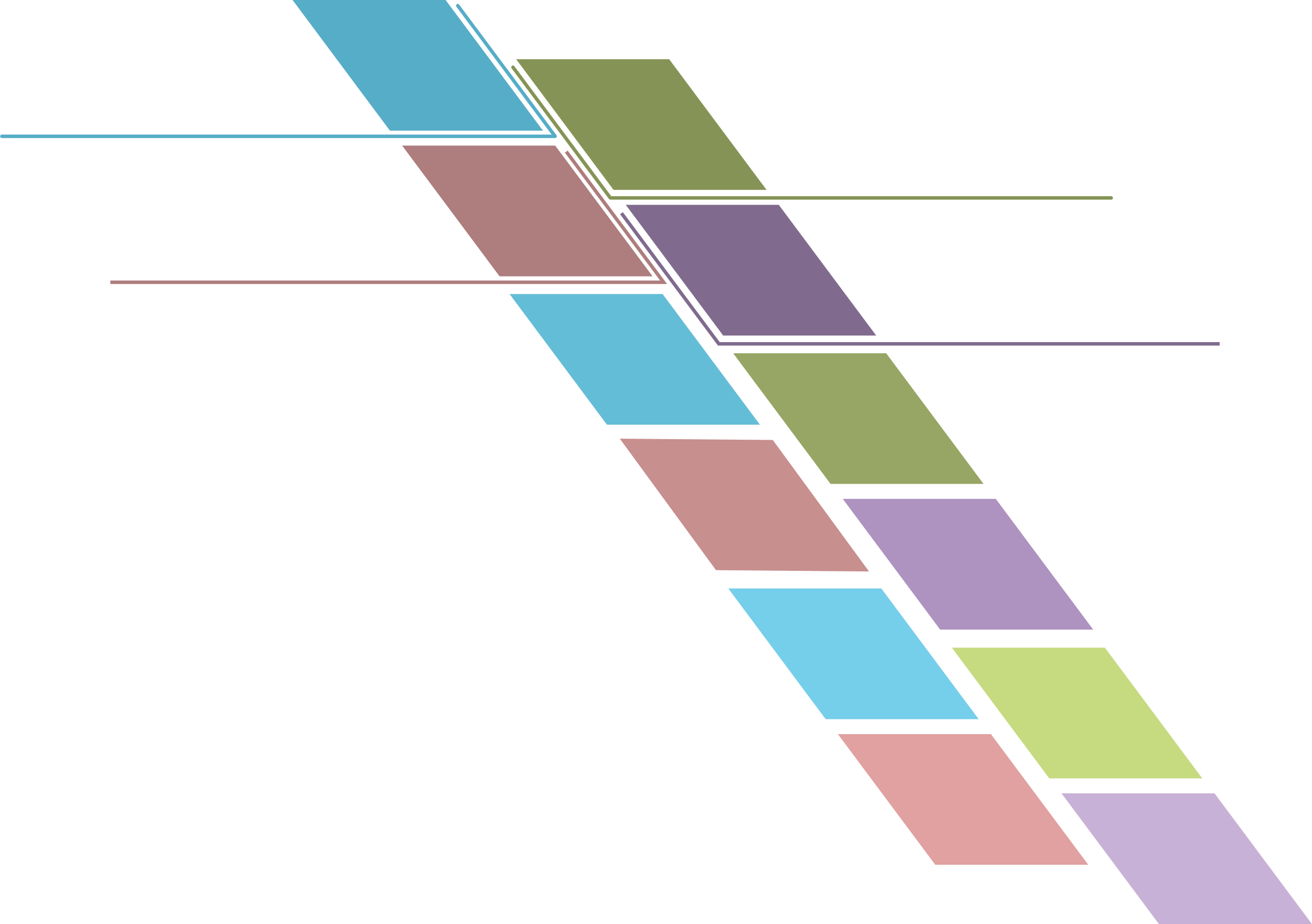 Pre-application consultation with staff and community management
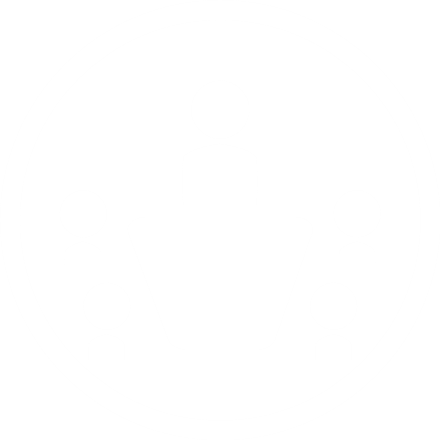 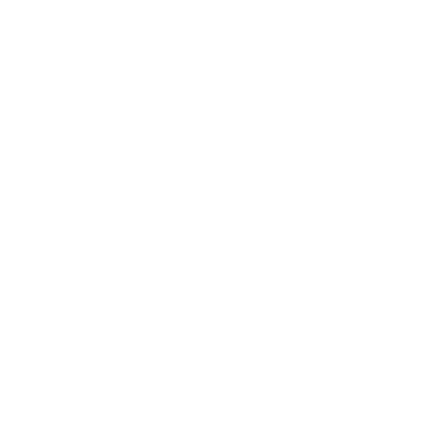 Applicant submits complete application
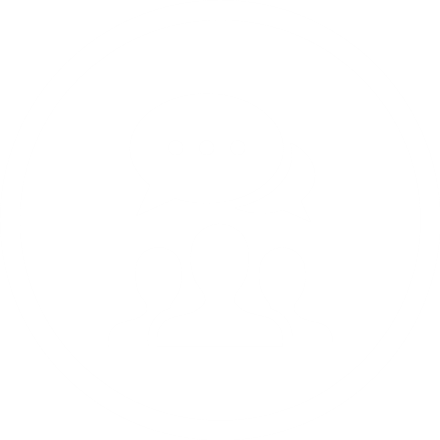 Application circulated by staff
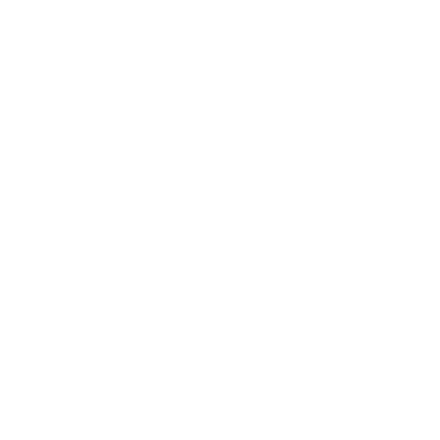 Preliminary report to Community Council
[Speaker Notes: Pre-application consultation with staff and community management
Applicant submits complete application
Application circulated by staff
Preliminary report to Community Council]
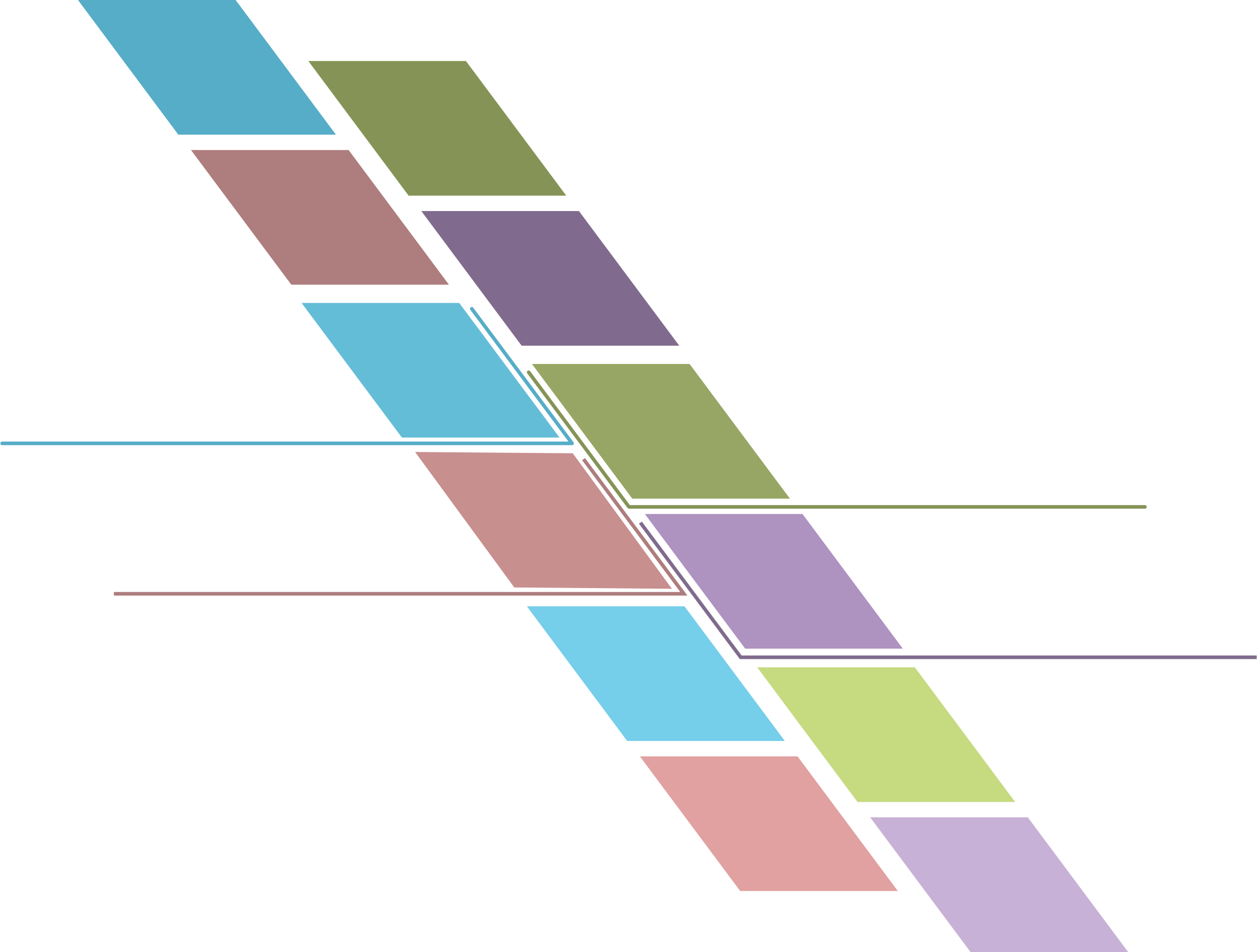 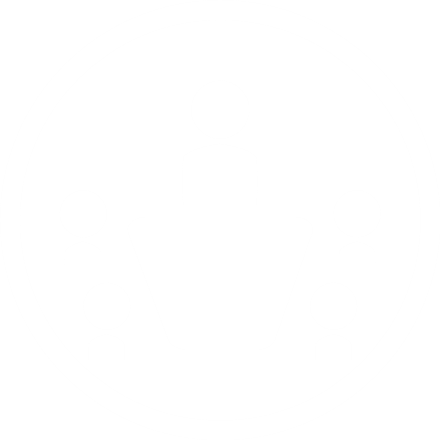 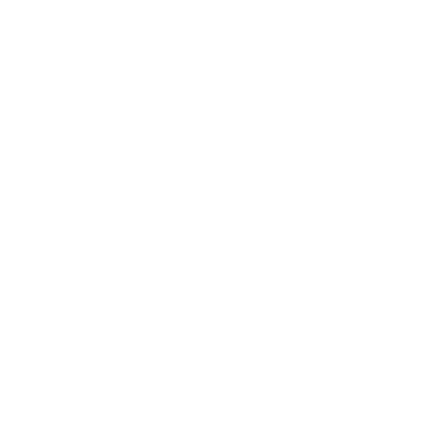 Planning Process
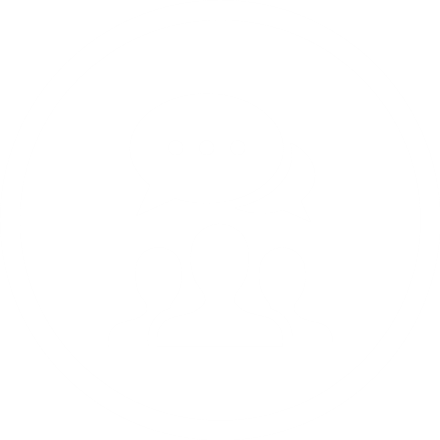 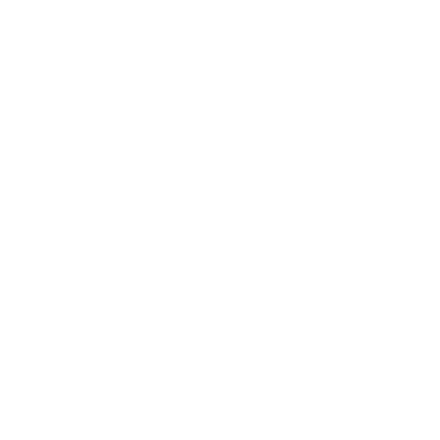 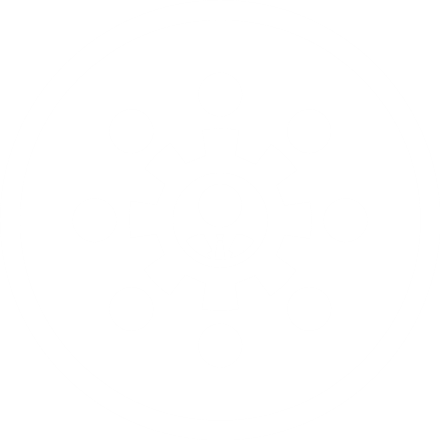 Community consultation
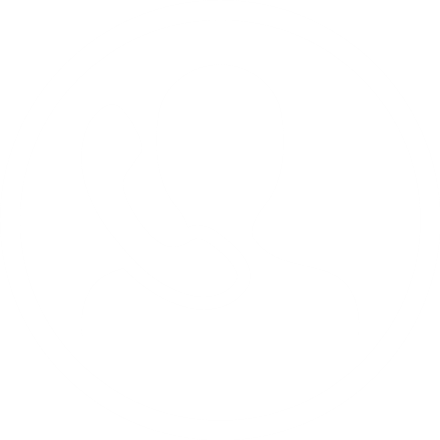 Response to applicant by staff
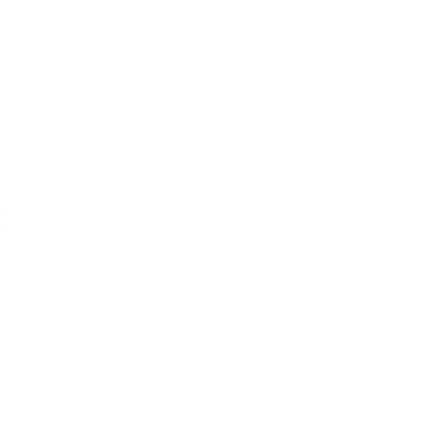 Application revision and resubmission by applicant
Recirculation, consultation, revisions, finalization and staff report
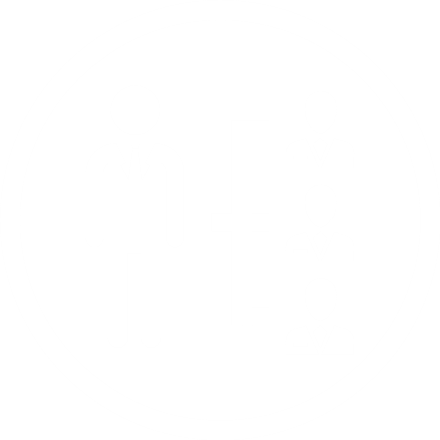 [Speaker Notes: Community consultation
Response to applicant by staff
Application revision and resubmission by applicant
Recirculation, consultation, revisions, finalization and staff report]
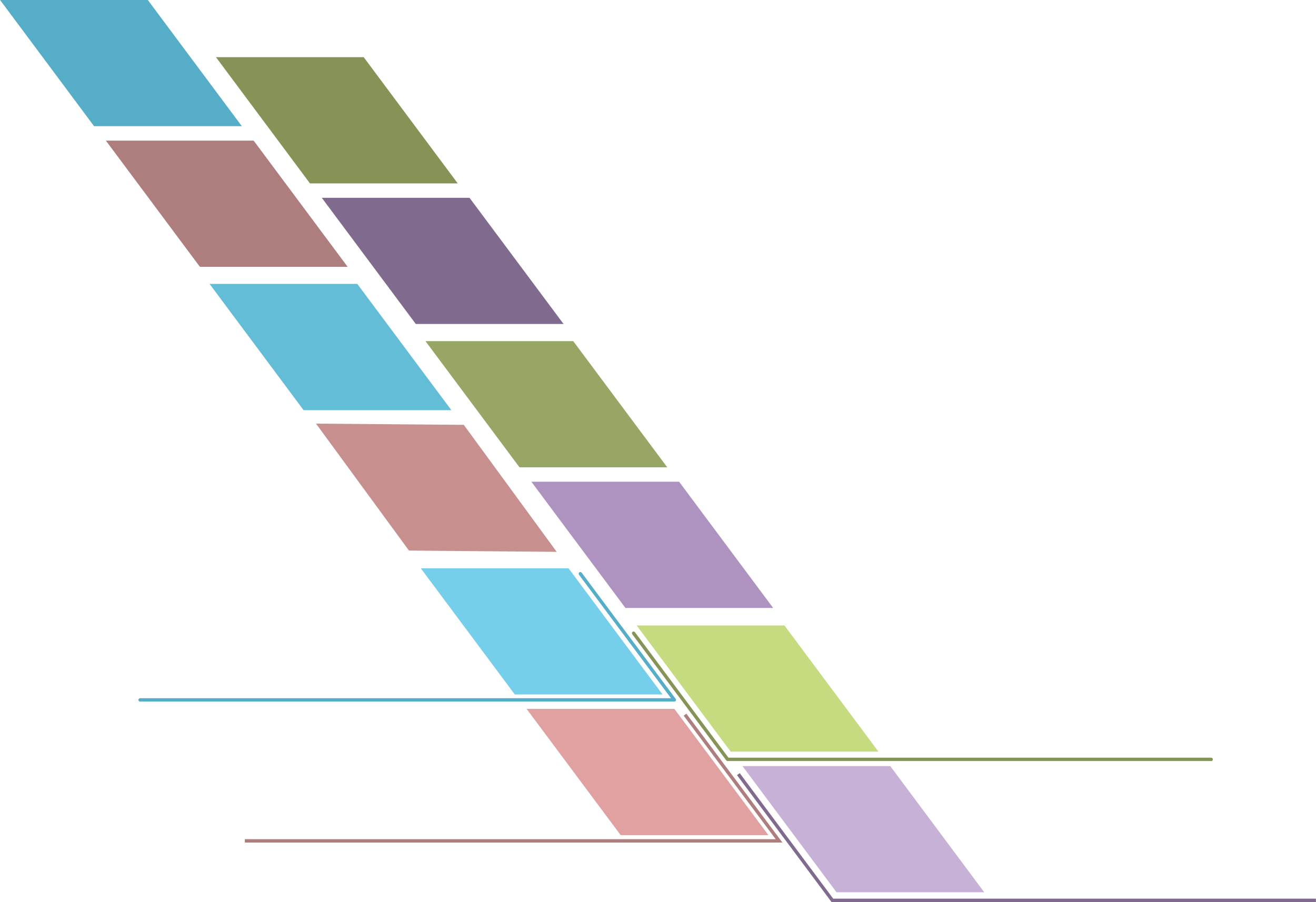 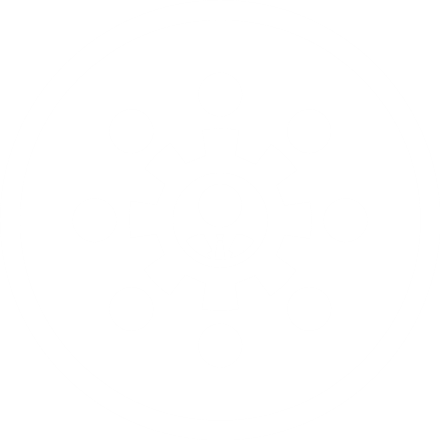 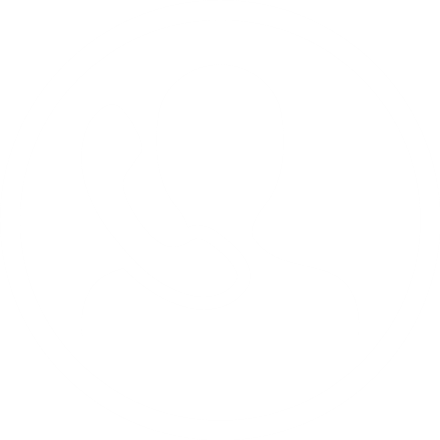 Planning Process
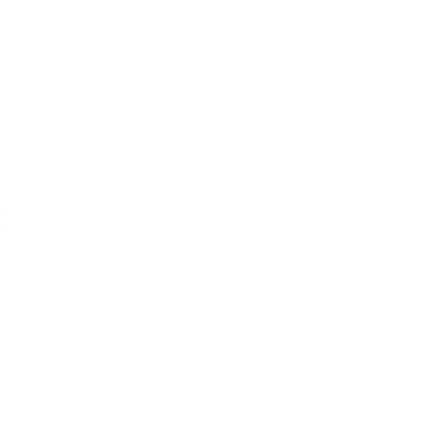 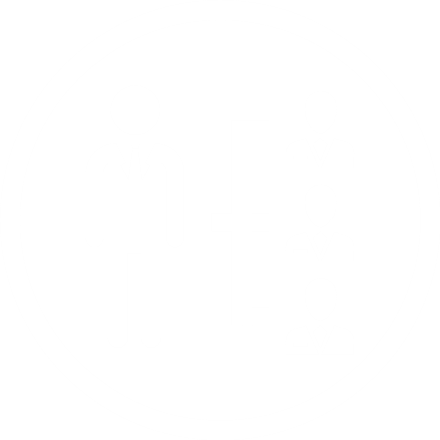 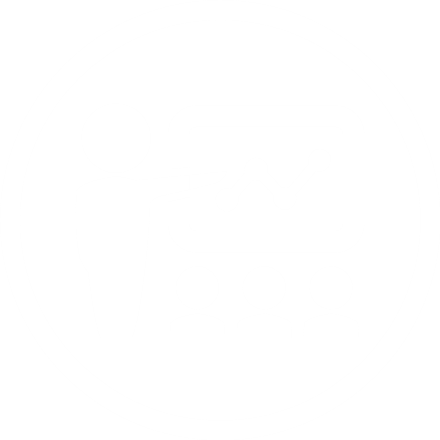 Public meeting at Community Council
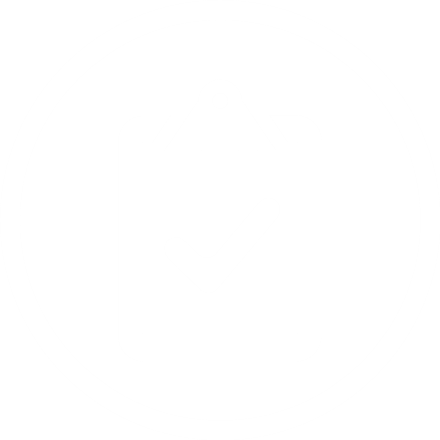 Decision by City Council
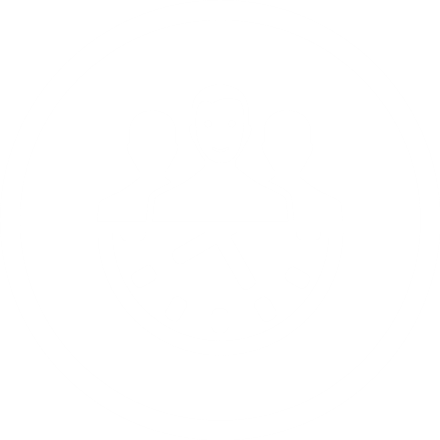 Opportunity for appeal to Municipal Board
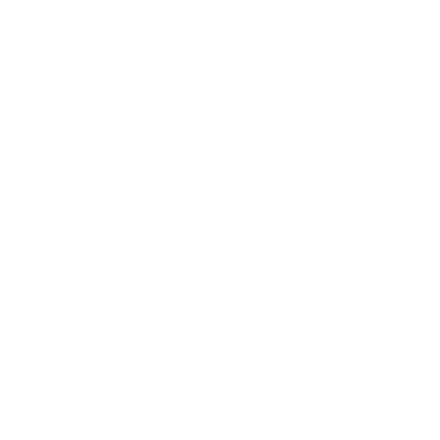 Official Plan amendment/By-law effect
[Speaker Notes: Public meeting at Community Council
Decision by City Council
Opportunity for appeal to Municipal Board
Official Plan amendment/By-law effect]
Jobs in Planning
There are many types of jobs within the planning profession. 

Examples:
Land Use Planner: Land Use Planners create programs and plans for land development and usage. 
Transportation Planner: A transportation planner is someone who works alongside government agencies to select and develop plans to organize transportation options. 
Economic Development Planner: An economic development planner assists in supporting the City's economic development program and redevelopment activities.
Natural Resources Planner: They are responsible for planning related to the environmental impact of city infrastructure and city policies. They also work to develop city codes and ordinances required to comply with State requirements (BMAP and TMDL).
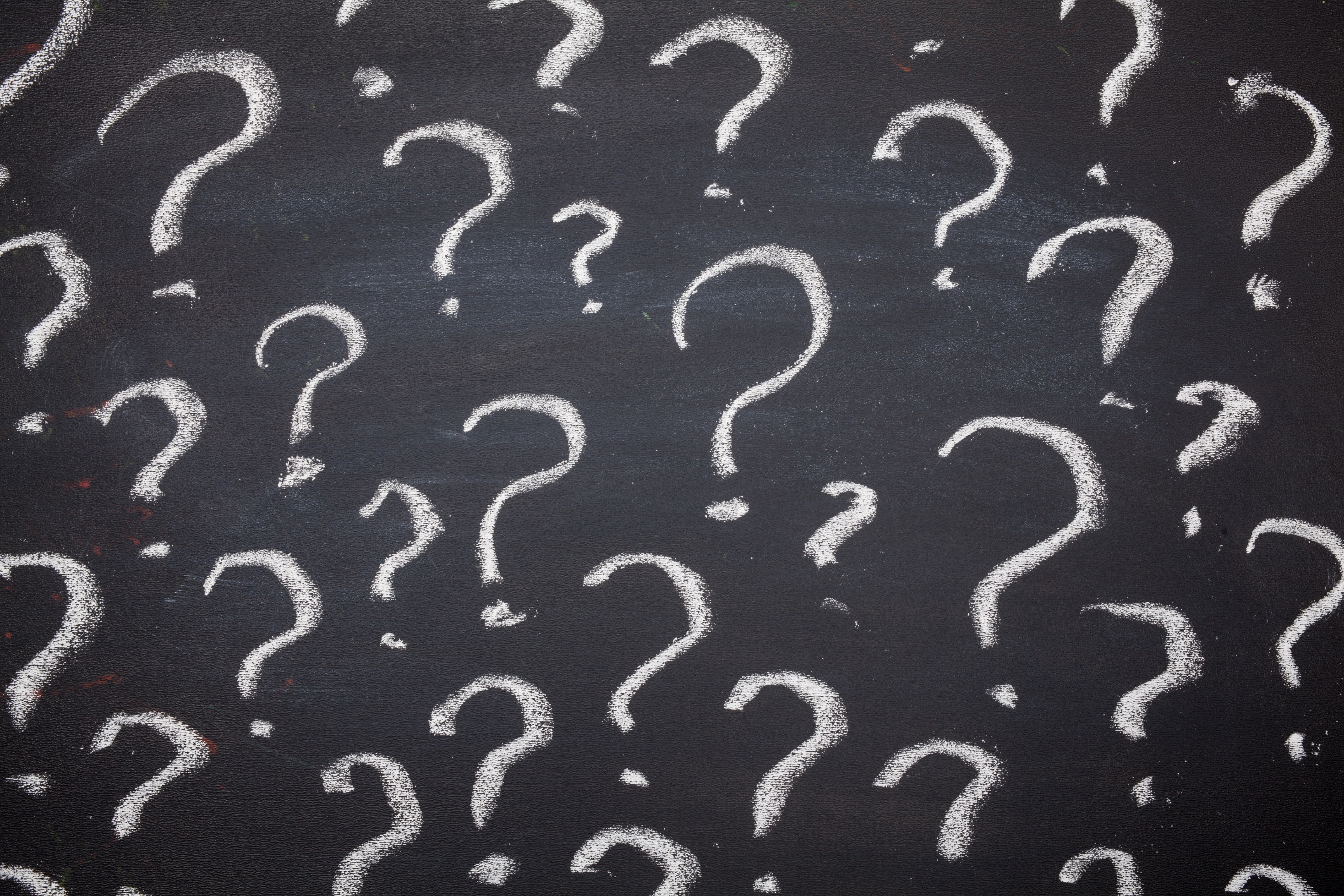 QUESTIONS?
v
THANK YOU!
Name
Title
Email
Website (optional)
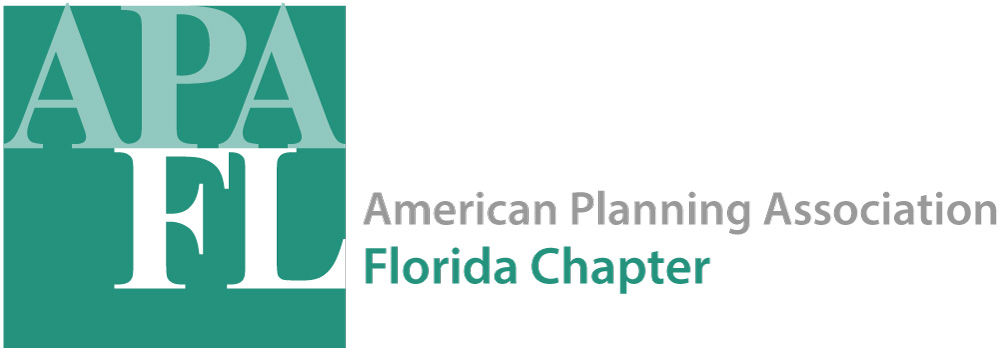 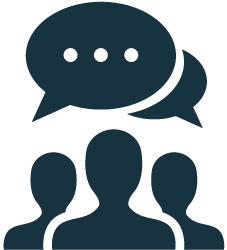 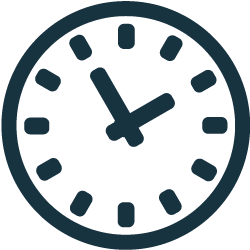 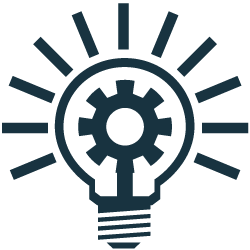 Praesent dapibus, neque id cursus faucibus, tortor neque egestas augue, eu vulputate magna eros eu erat. Aliquam erat volutpat. Nam dui mi, tincidunt quis, accumsan porttitor, facilisis luctus, metus.

Phasellus ultrices nulla quis nibh. Quisque a lectus. Donec consectetuer ligula vulputate sem tristique cursus. Nam nulla quam, gravida non, commodo a, sodales sit amet, nisi.